МБОУ Хмелевицкая СОШ
Проект по русскому языку «Как сшить фартук»
Работу выполнила ученица 6 «А» класса Толчина Екатерина.
Учитель русского языка Спиридонова Светлана Павловна
На данной фотографии показана верхняя и нижняя часть фартука детали карманов и пояски. Сначала займемся нижней частью, которая представляет для нас наибольшую трудность из-за мелких деталей.
Для начала, приготовить нужные материалы. Вырезаем детали фартука по линии припуска на шов.
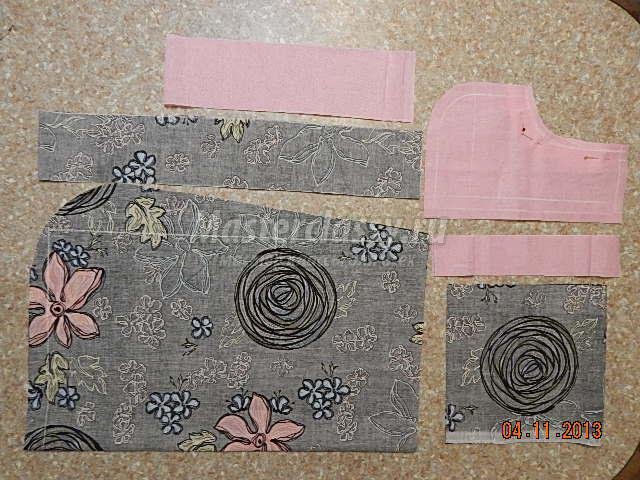 Обметываем по срезам нижней части фартука, а затем обрабатываем срезы фартука швом в подгибку с открытым срезом.
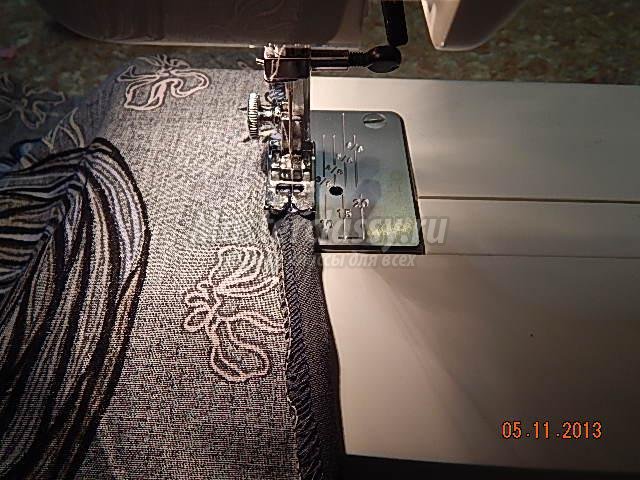 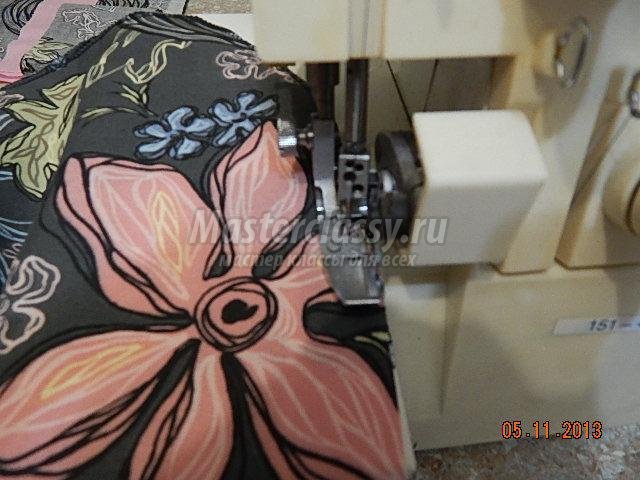 Далее проутюживаем полученный шов, складываем ткань лицевыми сторонами внутрь и намечаем месторасположение карманов.  Форма карманов может быть  любой и с различной отделкой.
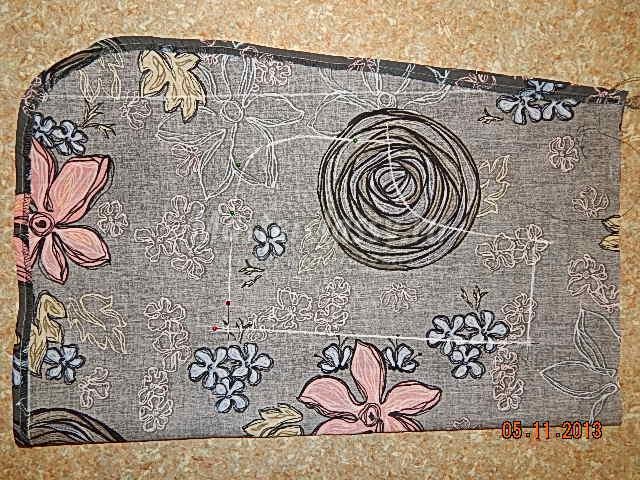 Заготовка карманов.  Для линии входа в карман необходимо подрезать обтачку шириной 4 см., стачать по линии среза  на расстоянии 5 мм.
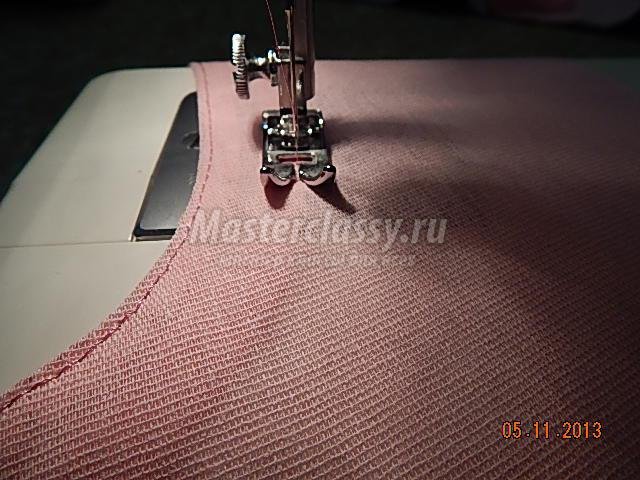 И поставить надсечки в наиболее круглых местах, для облегчения при выворачивании на изнаночную сторону.
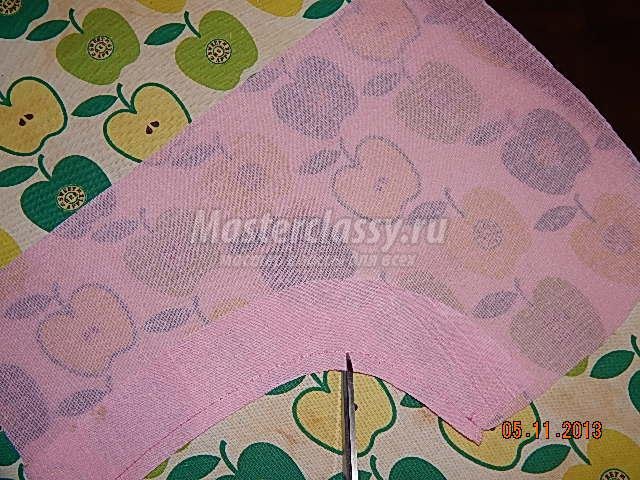 Затем по  линии входа в карман проложить строчки на 2 мм. От среза и на 3 см. от среза, для закрепления обтачки с изнаночной стороны.  Припуски по 1 см., карманов заутюживают на изнаночную сторону. Готовые карманы накладывают на нижнюю часть фартука, уравнивая срезы карманов с намеченными меловыми линиями.
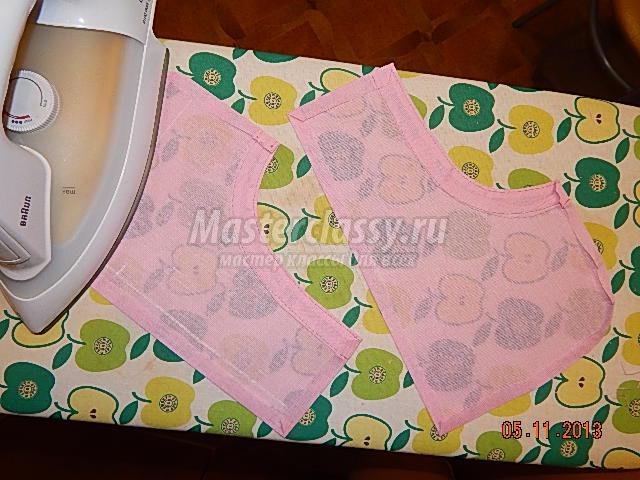 Карманы настрачивают на нижнюю часть фартука  с шириной шва 1 мм.
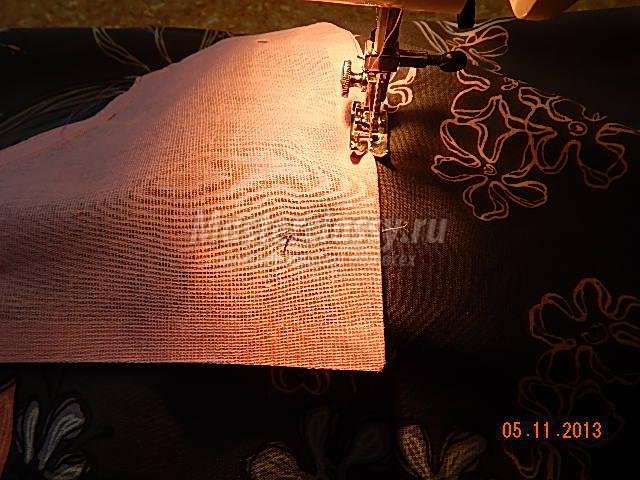 Переходим к верхней части кармана – нагрудник. На данном этапе важно продумать и выполнить всю функциональную и художественную нагрузку изделия, потому что работать необходимо  верхней деталью фартука. Совместить отделочные полоски, розового цвета, с основной тканью и настрочить с последующим выворачиванием на лицевую сторону.
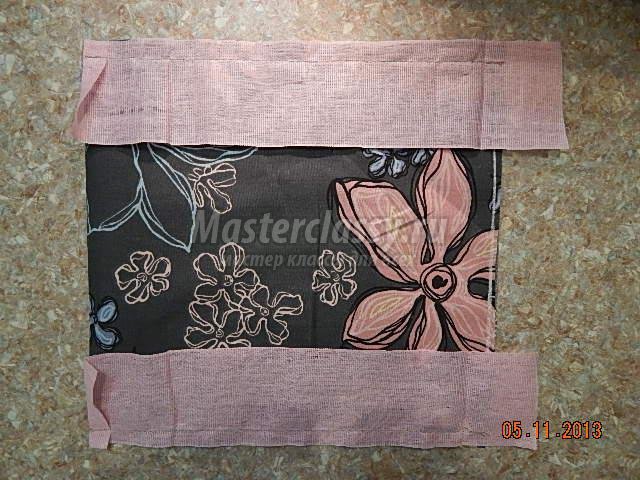 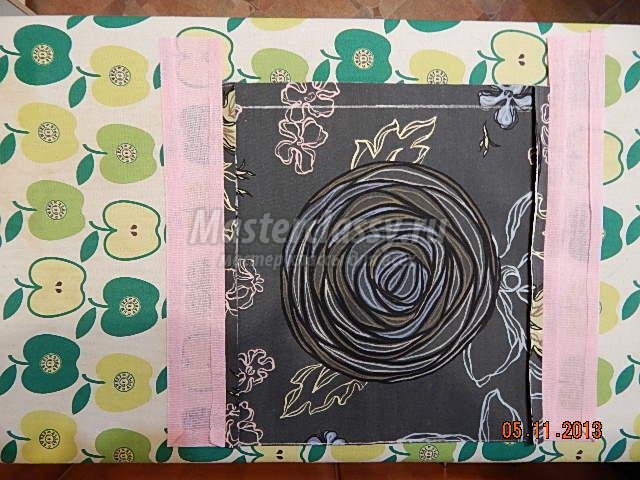 Отделочные полоски заутюжить и настрочить на 1 мм. к основной ткани.
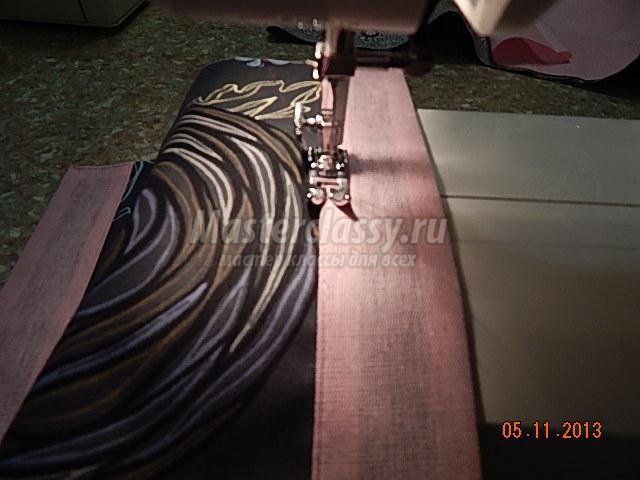 Выметываем, с каждой стороны по одной  прорезной  пели. Петля делается под диаметр пуговицы плюс ее толщина. Для закрепления хлястика в верхней части фартука.
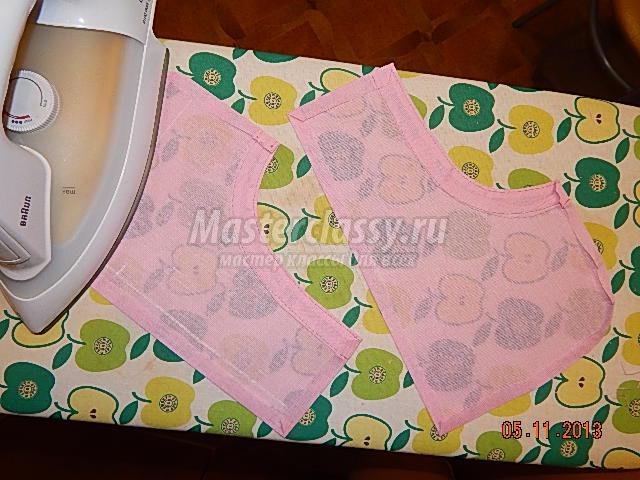 Хлястик розового цвета складывают лицевой стороной внутрь и стачивают на 5мм. от линии среза, а затем выворачивают на лицевую сторону и проутюживают.
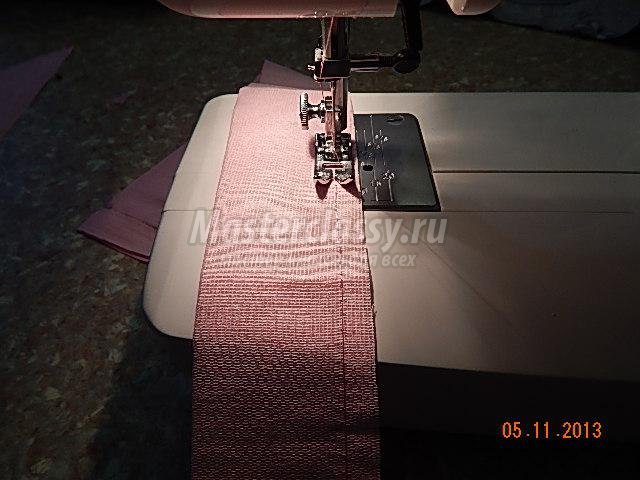 Соединяем нижнюю часть фартука с верхними лицевыми сторонами внутрь. Прокалываем булавками и сверху накладываем пояс (ширина пояса зависит от модели) уравнивая срезы, стачиваем все три слоя. Выворачиваем фартук на лицевую сторону, выворачиваем пояски и проутюживаем изделие. Осталось пришить пуговицы и…
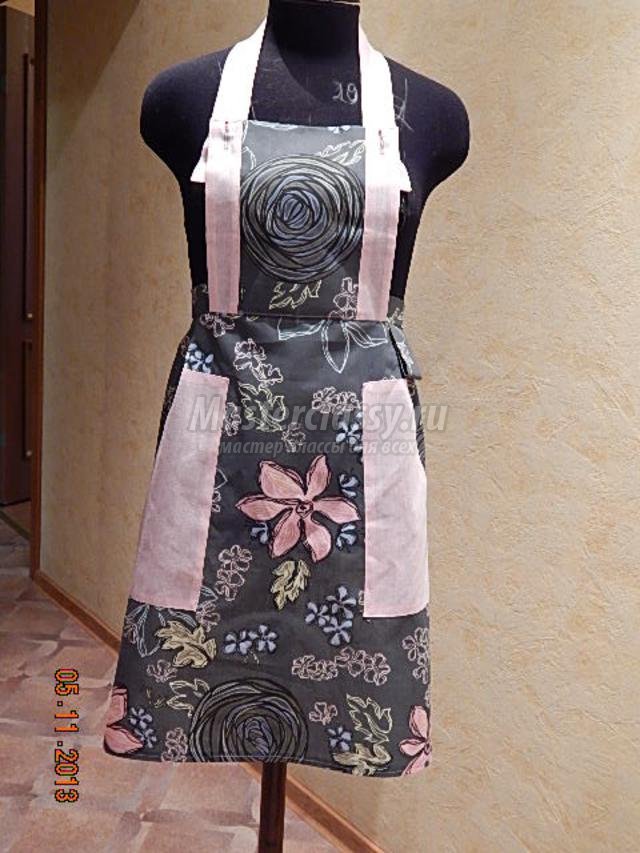 Наш фартук, сшитый своими руками готов!
Спасибо за внимание!
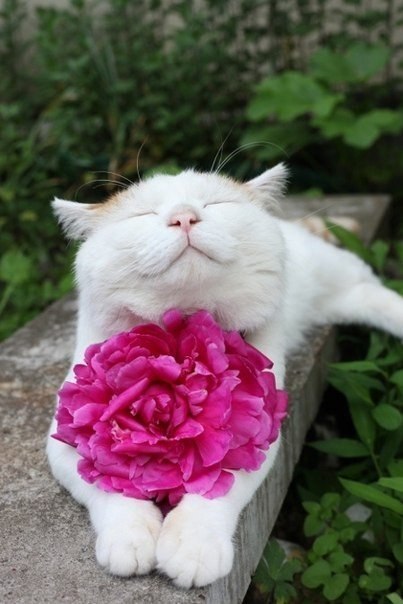